TIẾT 3: TÔN TRỌNG NGƯỜI KHÁC
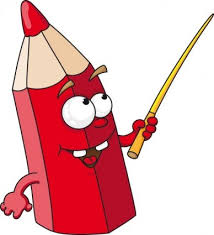 TỔ 2
ĐỌC CÂU TRUYỆN SAU VÀ NHẬN XÉT
QUÝ BÀ SANG TRỌNG VÀ ÔNG LÃO QUÉT RÁCMột người phụ nữ hơn 40 tuổi sang trọng quý phái dẫn theo đứa con trai đi đến hoa viên ở lầu dưới một cao ốc, vốn là tổng bộ xí nghiệp nổi tiếng tại Thượng Hải, ngồi xuống một chiếc ghế dài ăn đồ. Một lúc sau, người phụ nữ vứt một mẩu giấy vụn xuống đất, cách đó không xa có một ông lão đang quét rác, ông không nói lời nào, đi đến lượm mẩu giấy đó lên, và bỏ nó vào trong thùng rác bên cạnh. Lại qua một lúc nữa, người phụ nữ lại vứt một mẩu giấy nữa. Ông lão một lần nữa lại đi đến nhặt mẩu giấy đó lên bỏ vào trong thùng rác. Cứ như vậy, ông lão đã lượm ba lần liên tục
Người phụ nữ chỉ vào ông lão, và nói với cậu con trai mình rằng: “Đã nhìn thấy chưa, con bây giờ nếu không cố gắng học hành, tương lai sẽ giống như ông ta, chẳng có tiền đồ gì cả, mà chỉ có thể làm cái công việc thấp kém này thôi!”. Ông lão nghe xong liền buông cây chổi xuống, đi đến nói: “Chào cô, nơi đây là hoa viên tư gia của tập đoàn này, cô đã vào đây như thế nào vậy?”. Người phụ nữ trung niên cao ngạo nói: “Tôi là giám đốc bộ môn vừa mới được tuyển vào đây”.Lúc này, một người đàn ông vội vàng đi đến, rất mực cung kính đứng trước mặt ông lão. Nói với ông lão rằng: “Tổng giám đốc, hội nghị sắp bắt đầu rồi!”. Ông lão nói: “Tôi đề nghị hãy cách chức người đàn bà này ngay lập tức!”. Người đó luôn miệng nói: “Vâng, tôi sẽ lập tức làm theo chỉ thị của ngài!”.
Ông lão dặn dò xong, liền đi thẳng đến chỗ cậu bé, ông đưa tay sờ sờ đầu của cậu, nói một cách ngụ ý sâu xa rằng: “Ông mong cháu hiểu rằng, điều quan trong nhất trên thế đời này là cần phải học biết tôn trọng mỗi một người và thành quả lao động của họ”. Người phụ nữ trung niên sang trọng đó kinh ngạc đến ngây người trước sự việc diễn ra trước mắt.
Một lúc sau bà vẫn ngồi liệt trên chiếc ghế dài, nếu như biết đó là tổng giám đốc thì nhất định bà sẽ không có cái thái độ vô lễ đến như vậy. Nhưng bà đã làm rồi, hơn nữa còn làm trước mặt của tổng giám đốc đang trong thân phận một người làm vườn. Tại sao vậy? Lẽ nào là bởi sự sang hèn của thân phận chăng? Tôn trọng mỗi một người, chớ lấy thân phận mà phân biệt, đây là thói quen của bạn, vốn là điều không thể giả được, nó sẽ luôn để lộ ra một mặt chân thật trong nhân cách của bạn. Tài sản là thứ không vững bền, học được cách tôn trọng mới là tài sản của một đời vậy. Đó mới là cảnh giới cao nhất của đời người.
Bạn có nhận xét gì khi đọc câu truyện ngắn trên ???
 - Người tổng giám đốc là ông cụ đang nhặt rác
 - Người phụ nữ đã kiêu căng khi nói mình là giám đốc bộ môn và không tôn trọng ông cụ bằng cách vứt rác liên tục và sỉ vả ông  - Khi biết người đó là tổng giám đốc bà đã sững người và ngồi liệt trên ghế
I.ĐẶT VẤN ĐỀ
 Nhận xét về cách cư xử thái độ và việc làm của Mai?
Hành vi của Mai có đáng để chúng ta học tập hay không ? Tại sao?
-Không kiêu căng,xem thường người khác ,luôn chan hòa và lễ phép với mọi người
-Hành vi của Mai đáng để chúng ta học tập vì bạn đã tôn trọng người khác
Nhận xét về cách cư xử của một số bạn đối với Hải? Suy nghĩ, thái độ của Hải như thế nào? Và nó có đáng để chúng ta học tập hay không? Tại sao?
- Các bạn trong lớp trêu trọc Hải vì Hải là một cậu bé da đen.
- Không buồn khi bị phân biệt mà còn tự hào .
- Hành vi này rất đáng để chúng ta học tập vì bạn đã biết tôn trọng cha mình.
Nhận xét việc làm của Quân và Hùng. Việc đó có đáng để chúng ta học tập hay không? Tại sao?
-Không nghe giảng bài mà còn cười, đọc chuyện trong giờ học.
- Việc đó không đáng để chúng ta học tập vì Quân và Hùng không tôn trọng người khác.
II. Nội dung bài học
1) Thế nào là tôn trọng người khác
Tôn trọng người khác là đánh giá đúng mực, coi trọng danh dự phẩm giá lợi ích của người khác; thể hiện lối sống có văn hóa của mỗi người.
Có tôn trọng người khác thì người khác sẽ tôn trọng mình, làm cho quan hệ xã hội ngày càng lành mạnh hơn . 
2)Những biểu hiện của tôn trọng người khác
 -Lễ phép với thầy cô giáo, người lớn tuổi.
 - Lắng nghe ý kiến của mọi người xung quanh.
 -Không nói tục, chửi bậy.
XIN CẢM ƠN MỌI NGƯỜI